UNIVERSIDADE ABERTA DO SUS
UNIVERSIDADE FEDERAL DE PELOTAS
Especialização em Saúde da Família
Modalidade a Distância
Turma nº 5
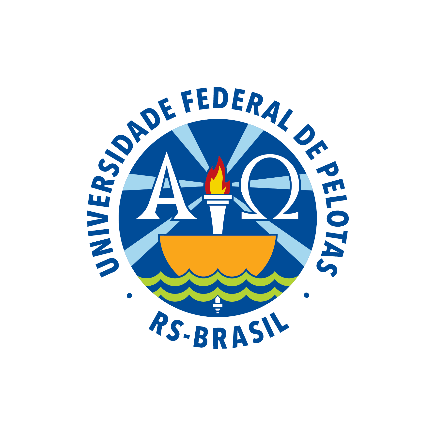 Trabalho de Conclusão de Curso:
Melhoria na atenção ao Pré-natal e Puerpério na UBS/ESF Pedro Barro Monteiro, Macapa/AP 

Autor: Enma Pinatel Rodriguez
Orientador: Linda Cristina Sangoi Haas

                                               Pelotas 2015
Macapá


Estado: Amapá  
                                                      
População estimada (2012): 437.256

UBS: 23 UBS 
(sendo 20 na zona urbana e três na zona rural)
Módulos de Saúde da Família: 5
ESF: 72
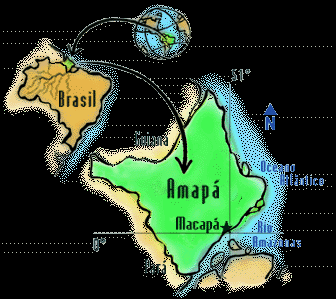 INTRODUÇÃO
ANTES NA INTERVENÇÃO
UBS deteriorada e pouco consultórios médicos
Estimativa de gestantes 106 e puérperas 150
Consulta Pré-natal sem qualidades  
Pré-natal não realizado de acordo com protocolo 
Gestantes e puérperas faltosas
Vacinas atrasadas
Poucas consultas odontológicas 
Poucos exames ginecológicos e mama
Objetivo Geral: Melhorar a atenção ao Pré- natal e Puerpério na UBS Pedro Bairro Monteiro, Macapá
Metodologia 
 Intervenção sobre a saúde da gestantes e puérperas .
Utilizado o banco de dados do SIAB, prontuários e registros específicos, relatos dos ACS. 
Planilha de coletas de dados e ficha-espelho, fornecidos pela UFPEL
Logística
Protocolo da Atenção ao   Pré-natal  de Baixo Risco. 
 Ficha de gestante 
 Ficha espelho disponíveis no município. 
 Ficha complementar ( Coleta das informações sobre  saúde bucal, exame ginecológico e de mamas das gestantes e dados relativos a classificação de risco da gestante).
 Planilha eletrônica de Coleta de dados
Objetivo 1: Ampliar a cobertura da atenção ao pré- natal e puerpérioMeta 1.1: Alcançar 75% de cobertura das gestantes cadastradas no Programa de Pré-natal da unidade de saúde
26
Objetivo 1: Ampliar a cobertura da atenção ao pré- natal e puerpérioMeta 1.1 Puerpério Garantir a 100% das puérperas cadastradas no programa de Puerpério da Unidade de Saúde, realizando consulta puerperal antes dos 30 dias após o parto
28
Objetivo 2 : Melhorar a qualidade da atenção ao pré- natal e puerpério realizado na unidade Meta 2.2 Realizar pelo menos um exame ginecológico por trimestre em 100% das gestante
20
Meta 2.3: Realizar pelo menos um exame de mamas em 100% das gestante
Meta 2.6 Garantir que 100% das gestantes com vacina Dupla adulto (dT) em dia(90.1%)
Meta 2.7 Garantir que 100% das gestantes com vacina contra hepatite B em dia(91.5%)
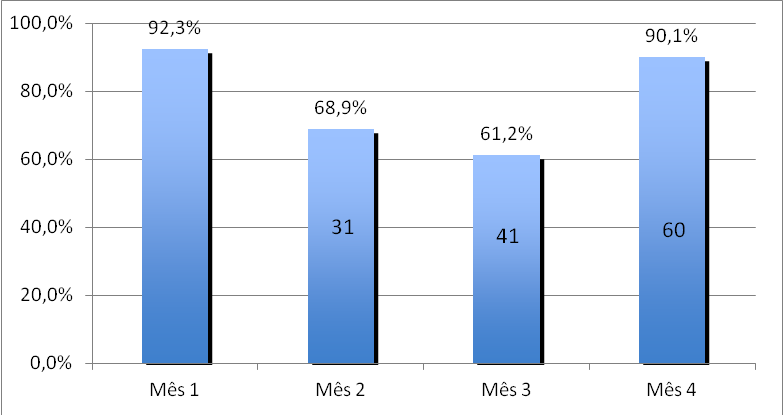 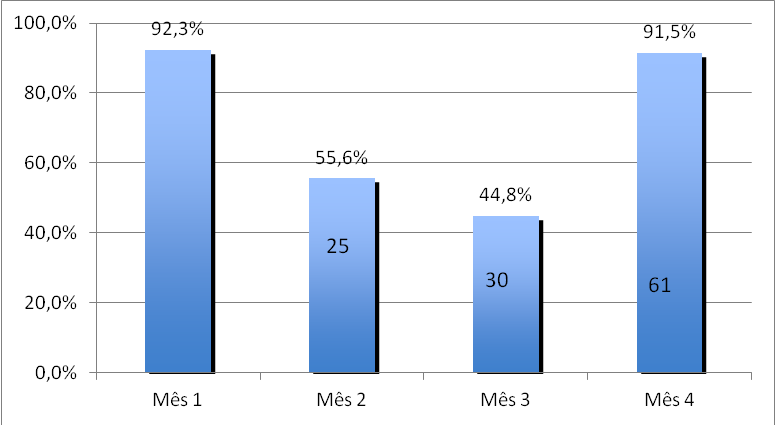 24
24
Meta 2.8 Realizar avaliação da necessidade de atendimento odontológico em 100% das gestantes durante o pré-natal(77,5%)
Meta 2.9 Garantir a primeira consulta odontológica programática para 100% das gestantes cadastradas(74,6%)
26
Objetivo 2 :Melhorar a qualidade da atenção ao pré- natal e puerpério realizado na unidade Meta 2.1 Puerpério Examinar as mamas em 100% das puérperas cadastradas no Programa
17
Objetivo 2 :Melhorar a qualidade da atenção ao pré- natal e puerpério realizado na unidadeMeta 2.2 Puerpério Examinar o abdome em 100% das puérperas cadastradas no Programa
Meta 2.3 Puerpério Realizar exame ginecológico em 100% das puérperas cadastradas no Programa
Meta 2.5 Puerpério Avaliar intercorrências em 100% das puérperas cadastradas no Programa
1
Discussão:        A intervenção definiu
Atribuições as equipes
 Viabilizou e Melhorou  o cadastramento e a atenção pré-natal     e puerperal com qualidade e multiprofissional 
Intervenção foi incorporada na rotina de trabalho na UBS 
Motivamos a participação comunitária com mostra de vídeos didáticos 
Trabalho de articulação com a comunidade, integração  UBS/ESF com todos os serviços
Reflexão crítica sobre o processo pessoal de aprendizagem
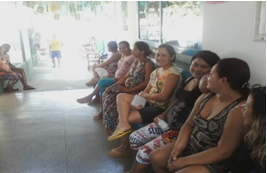 Dificuldade inicial em relação ao idioma, interferindo no funcionamento e desenvolvimento das tarefas e do trabalho a ser realizado.

Horário disponíveis para o curso é pouco para a pratica.

O curso é essencial para a realização de várias funções, integração e compromisso entre os diferentes profissionais envolvidos.

Promover a saúde mediante o esforço organizado da comunidade, educação dos indivíduos, organização de serviços médicos
Reflexão crítica sobre o processo pessoal de aprendizagem
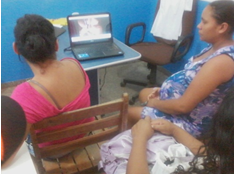 Permitiu conhecer, estudar diferentes protocolos de atenção basica do MS
 Garantiu uma formação profissional de qualidade, propiciando um progresso profissional integral
Melhoramos a organização dos serviços prestados na UBS
Conseguimos recuperar a promoção da saúde comunitária e na integração da unidade básica de saúde como um todo
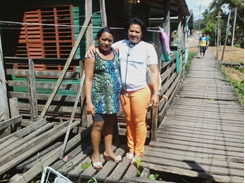 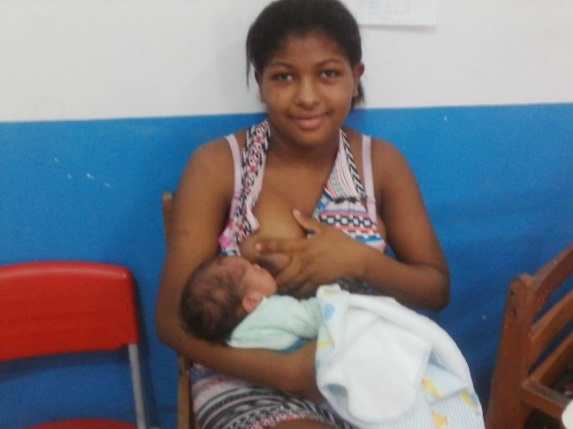 OBRIGADA
enma.pinatelrodriguez@yahoo.com.br
Dra .Enma Pinatel Rodriguez